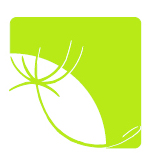 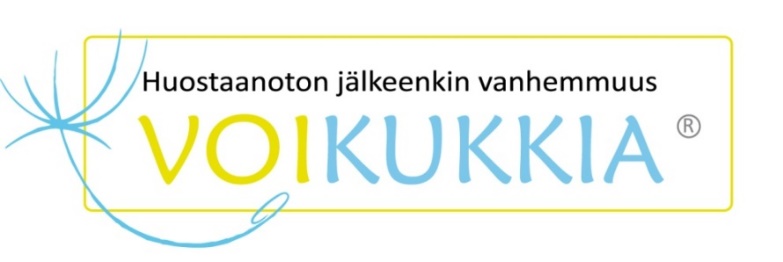 Kirjallisuutta
VOIKUKKIA®| Kasper – Kasvatus - ja perheneuvonta ry ja Sininauhaliitto   
Tekijä: Virpi Kujala

HUOSTAANOTTO, KRIISITYÖ, SURUTYÖ

Auer-Koisti A-L., 2003. Huostaanottokriisin selvittely-projektin loppuraportti. SOS-Lapsikylä ry.
Dolann Y., 2017. Pieni askel:  Tie hyvään elämään traumaattisen kokemuksen jälkeen. Lyhytterapiainstituutti Oy.
Forsberg H., Ritala-Koskinen A., Törrönen M. (toim.), 2006. Sosiaalityö - Kohtaamisia, menetelmiä ja tiedon uudelleenarviointia.
Eno H., Heino-Mouhu S., & Jokinen H. 2006. Latokartanon ohjattu vertaisryhmätoiminta vanhemmuuden voimavarana ”...tää on ollu meijän henkireikä niinku”. Opinnäytetyö, Stadia, Helsingin ammattikorkeakoulu.
Eriksson J. & Heikkinen S. 2008. ”Se oli kyllä akkanergiaa pullollaan, hyvä ettei seinät hajonnu. - huostaanotettujen lasten vanhempien kokemuksia vertaisryhmätoiminnasta. Diakonia-ammattikorkeakoulu, Diak Etelä. Opinnäytetyö kevät 2008. Sosiaalialan koulutusohjelma, Sosionomi (AMK).
Helminen M-L & Iso-Heiniemi M. 1999. Vanhemmuuden roolikartta. Käyttäjän opas. Suomen Kuntaliitto. Helsinki. 
Hiltunen T. 2005. Äitien voimaantuminen lasten huostaanoton jälkeen. Pro gradu –tutkielma. Kevätlukukausi 2005.Kasvatustieteen laitos. Jyväskylän Yliopisto.
Hurtig J. Vanhempien tukeminen lastensuojelussa -perheen pelastusrengas vai ammattilaisten iskulause. Sosiaalityön pro gradu-tutkielma. Lapin yliopisto. Rovaniemi.
Kansala A. 2002. Biologisten vanhempien elämäntilanne ja sosiaalityöntuki lapsen sijoituksen jälkeen. Opinnäytetyötutkielma, Kuopion yliopisto, Yhteiskuntatieteellinen tiedekunta, sosiaalityön koulutusohjelma.
Kiianmaa K., 2008.  Hyvä ero . Uusi elämä. Osa 2. Lapset ja ero s. 91- 132. Multikustannus. 
Laimio Anne (toim.) 2004. Yhdessä suru on helpompi kantaa. Opas lasten ja nuorten sururyhmien ohjaajille.
Laimio Anne (toim.) 2003. Surevan lapsen kanssa. 
Laurila A., 2003. Toivo ja Ilona. Raportti lastensuojeluprojekteista.  Diakonia-ammattikorkeakoulu. B Raportteja 16.
Pitkänen M. 2011. Vastuun paikka! Vanhempien tukeminen lapsen huostaanotossa. Soccan ja heikki Waris instituutin julkaisusarja nro 26, 2011.
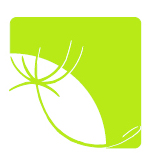 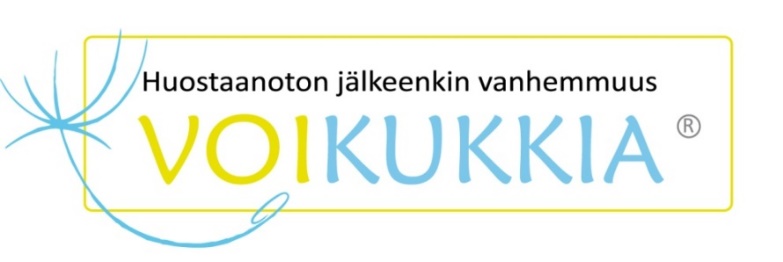 HUOSTAANOTTO, KRIISITYÖ, SURUTYÖ

Poijula S., 2002. Surutyö. Kirjapaja. 
Palosaari E., 2007. Lupa särkyä. Kriisistä elämään. Edita.
Räty T., 2010. Lastensuojelulaki.  Käytäntö ja soveltaminen. Edita
Saari S., 2000. Kuin salama kirkkaalta taivaalta. Kriisit ja niistä selviytyminen.  Suomen Mielenterveysseura. SMS-Tuotanto/SMS-Julkaisut Otava.
Saari S., Kantanen I., Kämäräinen L., Parviainen K., Valoaho S., Yli-Pirilä  P. 2009. Hädän hetkellä – Psyykkisen ensiavun opas. Duodecim ja  Punainen Risti.
Saastamoinen K., 2010. Lapsen asema sijaishuollossa. – Käsikirja arjen toimintaan. Edita.
Sinkkonen J., Kalland M. (toim.), 2002. Varhaiset ihmissuhteet ja niiden häiriintyminen. WSOY. 
Taskinen S., 2010. Lastensuojelualain soveltaminen. WSOYpro.
Toivo ja Ilona –projektin Ilona osion prosessikuvaus. 2003. Sijaisvanhempien, biologisten vanhempien ja lasten yhteisen perheleiriketjun toteutus 2000-2003.  Seurakuntaopiston ja Diakonia-ammattikorkeakoulun Järvenpään  yksikön julkaisuja 7/2003.

RYHMÄTYÖ JA TOIMINNALLISET MENETELMÄT

Aalto M., 2000. Ryppäästä ryhmäksi. Turvallisen ryhmän rakentaminen. My Generation Oy. 
Jauhiainen R. & Eskola M., 1994. Ryhmäilmiö. Perustietoa ryhmän käytöstä ja ryhmätyöstä sosiaalityöhön sovellettuna. Helsinki: WSOY.
Kopakkala A. 2005. Porukka, jengi, tiimi: ryhmädynamiikka ja siihen vaikuttaminen. Edita : Suomen psykologiliitto.
Lehtonen H. 2006. Keinot käyttöön arjen areenoilla. Kuvaus verkostohankkeen toteutuksesta. Käsikirja vertaisryhmän ohjaajalle ja kehittämistoiminnasta vastaavalle. Suomen Mielenterveysseura.
Leskinen E., 2009. Ryhmä toimimaan. Vinkkejä tutustumiseen, oppimiseen ja yhteistyöhön. Taito. PS-kustannus.
Niemistö R. 2013. Ryhmän luovuus ja kehitysehdot. Gaudeamus.
Pennington D. C., 2005. Pienryhmän sosiaalipsykologia. Suomentanut Marja Ahokas. Helsinki: Gaudeamus. 
Sava I. & Vesanen-Laukkanen V. (toim.), 2004. Taiteeksi tarinoitu oma elämä. Jyväskylä: PS-kustannus.
Vahala H.-M., 2003. Elämän kevät. Luovuuden kautta kasvuun. Helsinki: Sininauhaliitto.
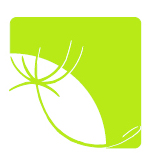 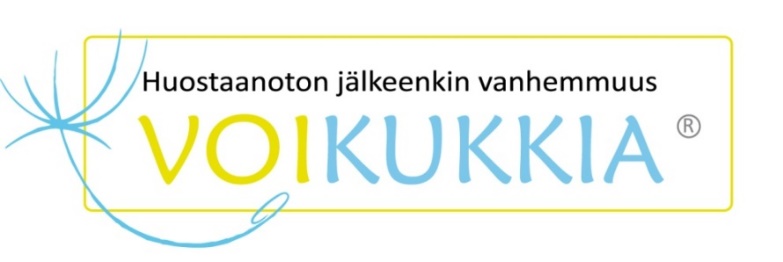 LÄHESTYMISTAPOJA, TYÖNOHJAUS

Dunderfelt T. 2015. Kuuntele ja tule kuulluksi. Kauppakamari.
Estola E., Kaunisto S-L., Keski-Filppula U., Syrjälä L. ja Uitto M., 2007. Lupa puhua. Kertomisen voima arjessa ja työssä. PS-Kustannus.
Hirvihuhta H. & Litovaara A. 2003. Ratkaisun taito. Käytännönläheinen kirja ratkaisukeskeisen menetelmän soveltamisesta.
Katajainen A., Lipponen K., Litovaara A., 2003 (-2006). Voimavarat käyttöön. Hyvää oloa ja onnellisuutta. Duodecim.
Karvinen- Niinikoski S., Rantalaiho U-M., Salonen J., 2007.  Työnohjaus sosiaalityössä. Edita.
Malinen T.2008.  Luova tila - ratkaisukeskeisestä ja narratiivisesta työtavasta. LTI Oy. 
Mattila K-P., 2008. Arvostava kohtaaminen. PS-Kustannus.
Mannström-Mäkelä L. & Saukkola K. 2008. Voimaannuttavan ohjaamisen käsikirja 
Mönkkönen K. 2007. Vuorovaikutus; Dialoginen asiakastyö. Helsinki: Edita.
Seikkula J & Arnkil, T M. 2013. Dialoginen verkostotyö.
Turku R. 2007. Muutosta tukemassa. Valmentava elämäntapaohjaus. Edita.
White Michael, 2008. Karttoja narratiiviseen työskentelyyn. Kuva ja Mieli ky.
Williams A., 2000. Visuaalinen ja toiminnallinen työnohjaus. Jyväskylä: Gummerus.
Ylitalo, Pertti (toim.) 2011. Roolikartta vanhemmuuden, parisuhteen ja itsenäistymisen tueksi. Suomen Kuntaliitto

DOKUMENTTEJA JA MUSIKAALI

Olemme edelleen äitisi ja isäsi
DVD. Dokumentti kertoo niiden vanhempien kokemuksista, jotka elävät elämäänsä erossa lapsistaan. Suositellaan lastensuojelun ja perhehoidon käyttöön. Myös työskentelyyn vanhempien kanssa ennen sijoitusta ja sijoituksen aikana. Pesäpuu ry.

Ikuisesti Sinun 
Mia Halmeen palkittu dokumenttielokuva jossa kuvataan huostaanotettujen lasten ja heidän perheidensä arkea. DVD tilattavissa: www.avanton.fi/ikuisestisinun/.  

Keinu-musikaalin CD ja DVD 
Perhehoitoliiton Keinu-hankkeessa toteutettiin yhdessä huostaanotettujen lasten, heidän perheidensä ja sijaisperheidensä kanssa koskettava ja tunteita avaava musikaali. Esitys, sen musiikki, nuotit sekä muuta materiaalia on tilattavissa: www.perhehoitoliitto.fi.

AJANKOHTAISTA VANHEMPIEN TUKEMISESTA

Tuoreita tutkimuksia, lehtijuttuja ja muuta ajankohtaista VOIKUKKIA-aiheista löydät nettisivuita: www.voikukkia.fi